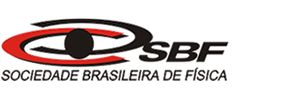 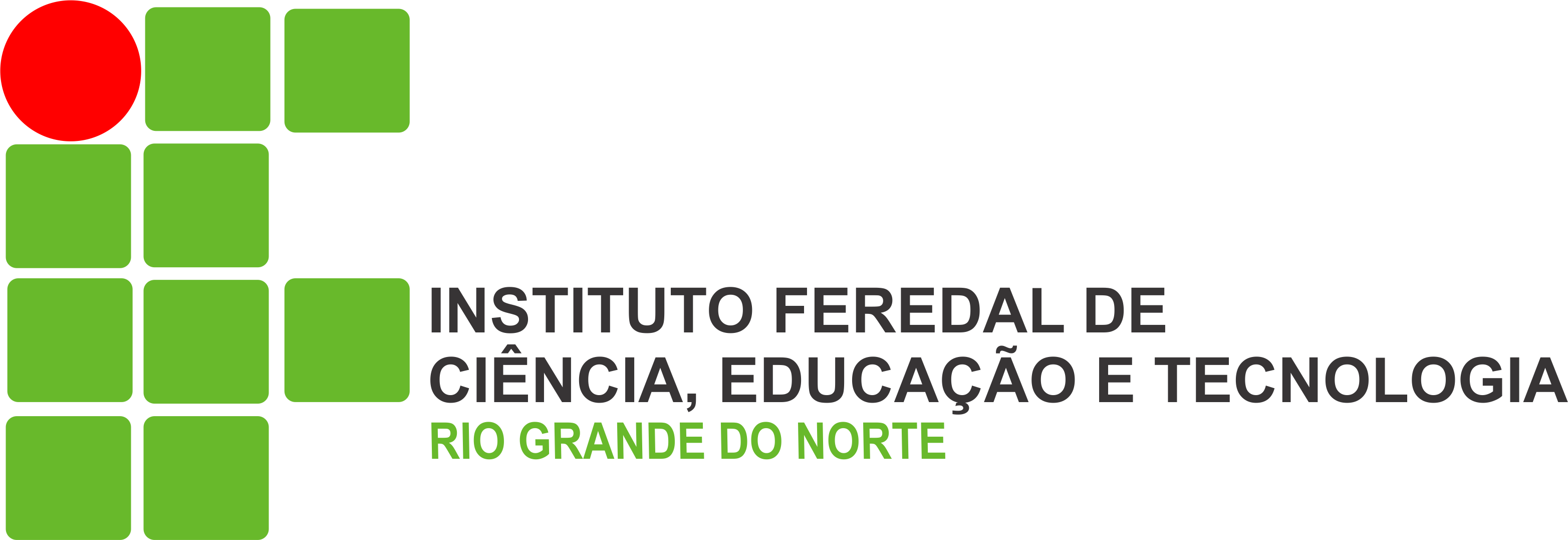 Movimento circular e as consequências de uma força resultante centrípeta sobre um corpo.
Professor:
		Rhodriggo Mendes
		Melquisedec Lourenço
Introdução
Dado um corpo em movimento retilíneo:
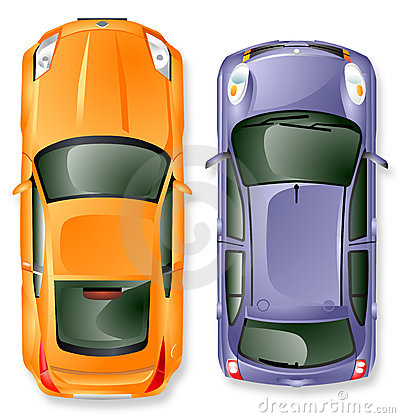 Figura 1: Carro sob a ação de uma força tangencial de mesmo sentido da velocidade.
Fonte: Elaborada pelo autor.
Se aplicarmos sobre ele uma força resultante na MESMA DIREÇÃO e SENTIDO em que ele se movimenta, o módulo de sua velocidade aumenta.
2
Introdução
Dado um corpo em movimento retilíneo:
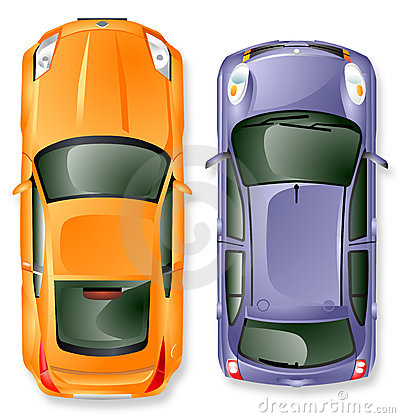 Figura 2: Carro sob a ação de uma força tangencial de sentido contrário ao da velocidade.
Fonte: Elaborada pelo autor.
Se a força resultante apresentar a MESMA DIREÇÃO porém SENTIDO contrário ao do movimento do corpo, o módulo de sua velocidade DIMINUI.
3
Introdução
Dado um corpo em movimento retilíneo:
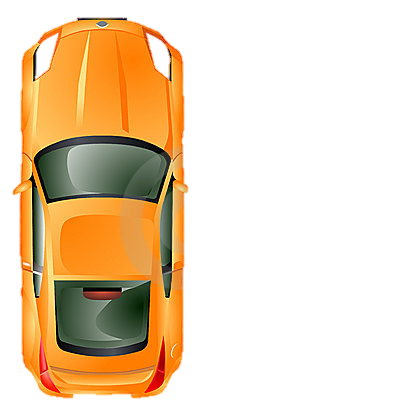 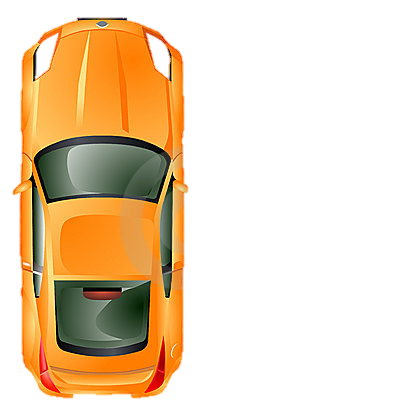 Figura 3: Carro sob a ação de uma força centrípeta
Se a força é perpendicular o corpo varia a direção de sua velocidade realizando um movimento circular.
Fonte: Elaborada pelo autor.
4
Introdução
Temos, então, que:
5
Introdução
Assim:
e
Pois a resultante tangencial e a resultante centrípeta são perpendiculares entre si.
6
Introdução
De forma geral:
A força centrípeta é a resultante das forças que atuam sobre um corpo em uma direção perpendicular à sua velocidade. Ou seja, é a resultante na direção radial.
Aplicando-se a 2ª Lei de Newton:
Tem-se ainda:
7
Casos Particulares
Uma pedra presa a um barbante e girando em um plano horizontal:
Figura 5: Menino girando pedra presa a um barbante
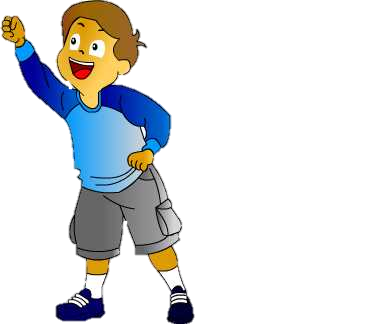 Fonte: Elaborada pelo autor.
9
Uma pedra presa a um barbante e girando em um plano horizontal:
Figura 6: Força e velocidade no caso de uma pedra que gira presa a um barbante.
Neste caso, a forca de tração faz o papel de força centrípeta. Assim:
.
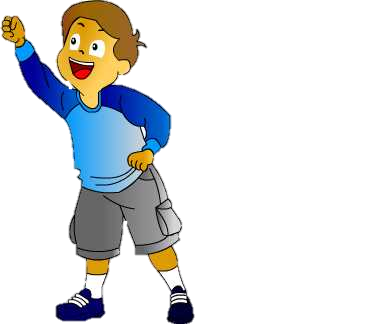 Fonte: Elaborada pelo autor.
10
Estrada em lombada:
Note que N e P estão na direção radial, então:
Figura 7: Automóvel sobre pista em lombada.
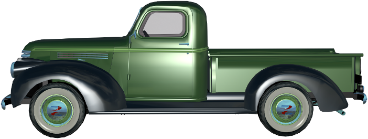 Esse resultado demonstra que N < P, os passageiros sentem-se mais leves. E ainda:
Fonte: Elaborada pelo autor.
11
Estrada em depressão:
Neste caso:
Figura 8: Automóvel sobre pista em depressão.
Esse resultado demonstra que N > P, os passageiros sentem-se mais pesados. E ainda:
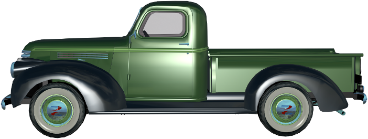 Fonte: Elaborada pelo autor.
12
Qual deve ser a velocidade mínima no ponto mais alto de um looping para realiza-lo?
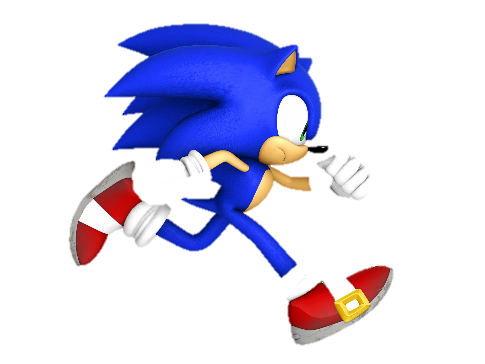 Considerando a IMINÊNCIA de queda:
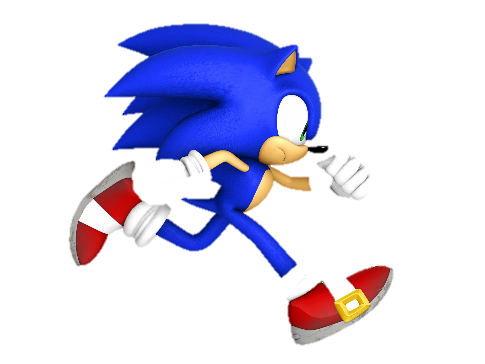 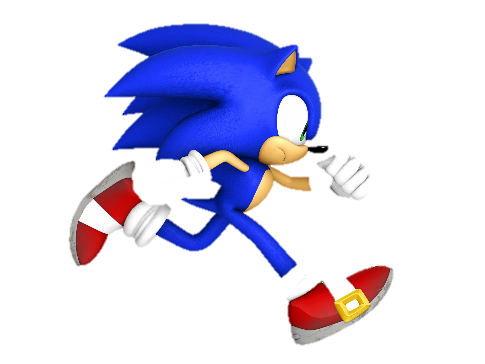 13
Fonte: Elaborada pelo autor.
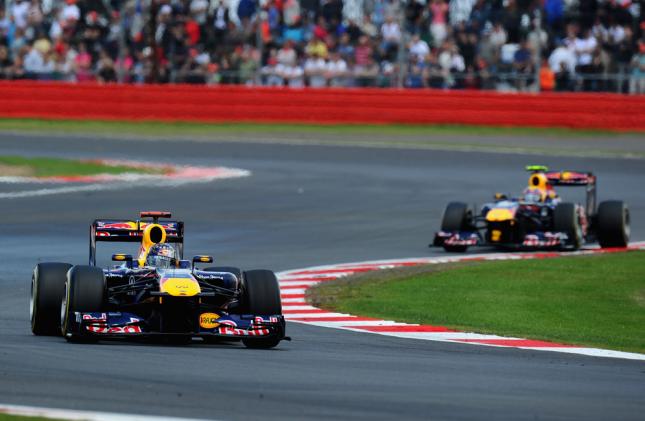 E qual é a máxima velocidade com que se pode realizar uma curva?
A força de atrito exerce o papel de força centrípeta, assim:
Fonte: Elaborada pelo autor.
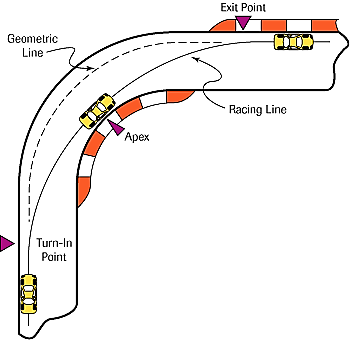 Disponível em: https://ultrapassagem.files.wordpress.com/2010/09/tracado-da-curva-late-apex.jpg. Acesso em junho de 2017
ROTOR:
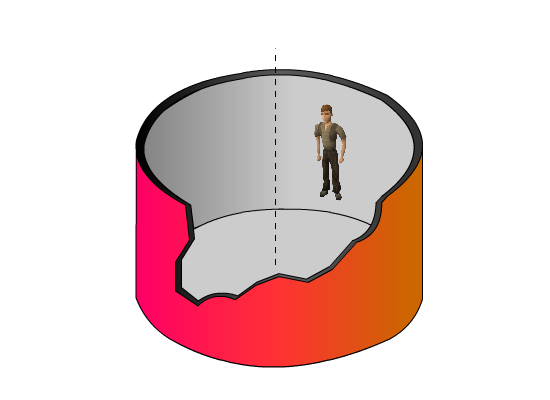 A força normal exerce o papel de força centrípeta, assim:
Fonte: Elaborada pelo autor.